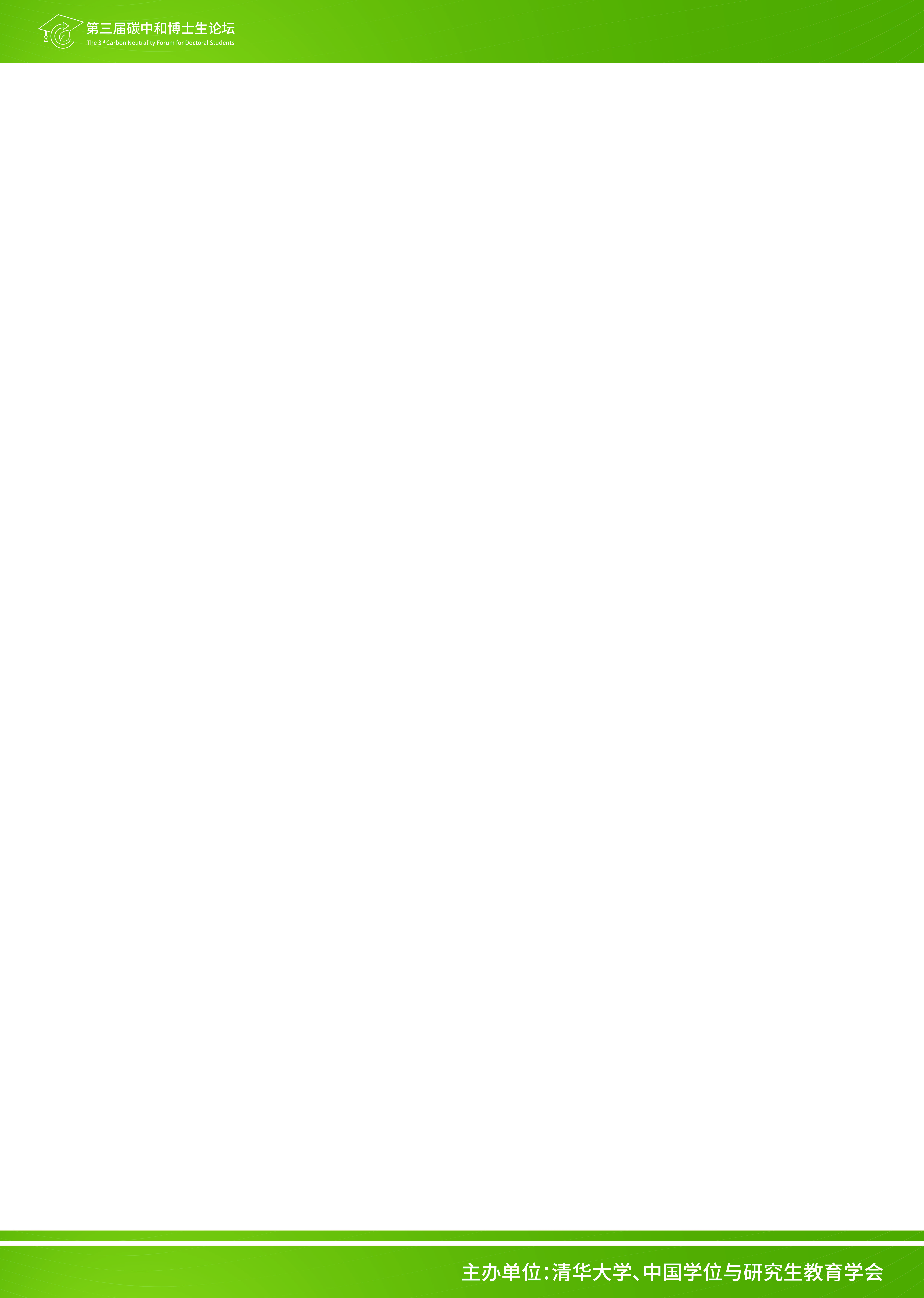 XXXX分论坛